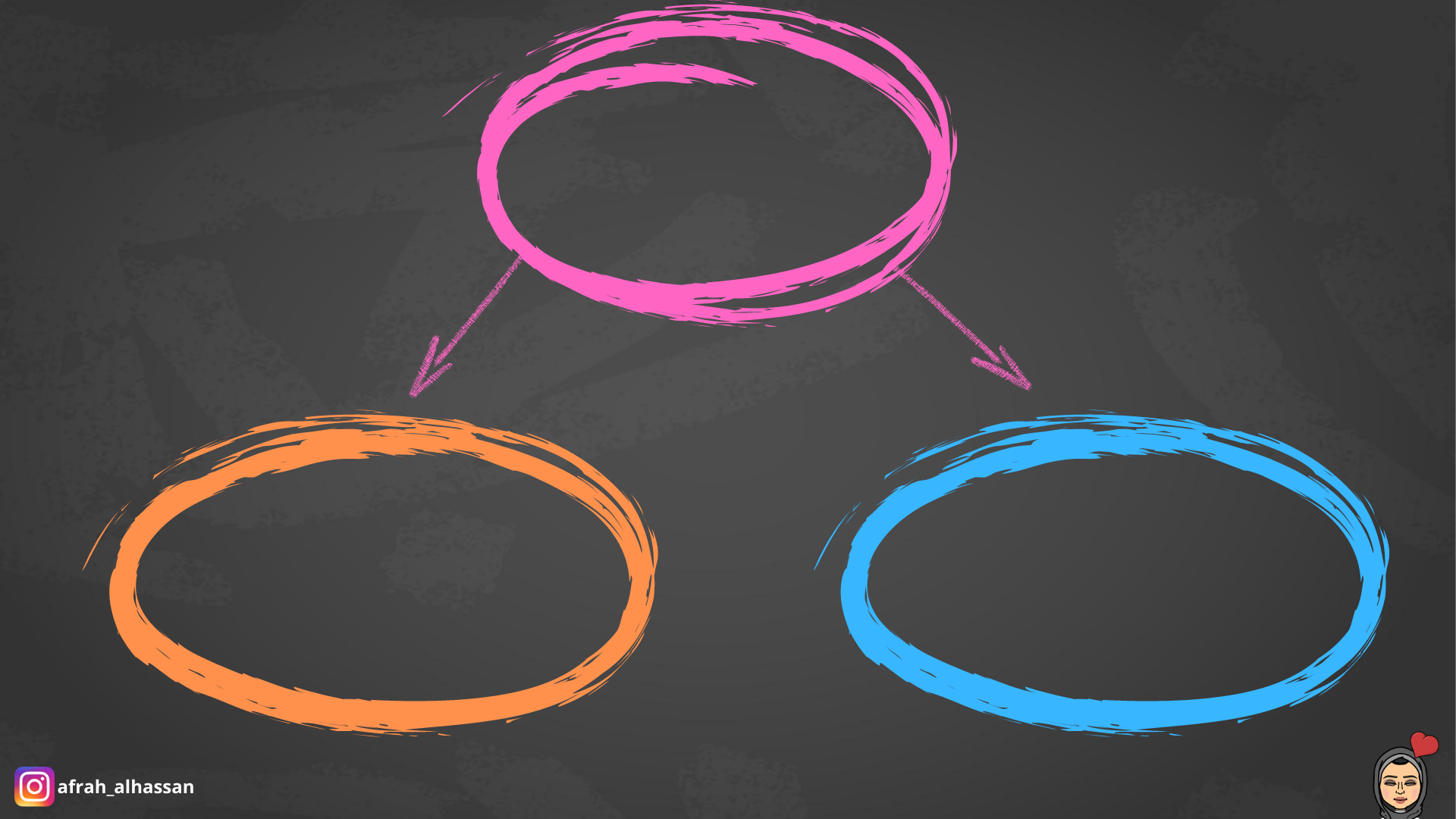 الصلوات المسنونة
لا تسن فيها
 الجماعة
تسن فيها
 الجماعة
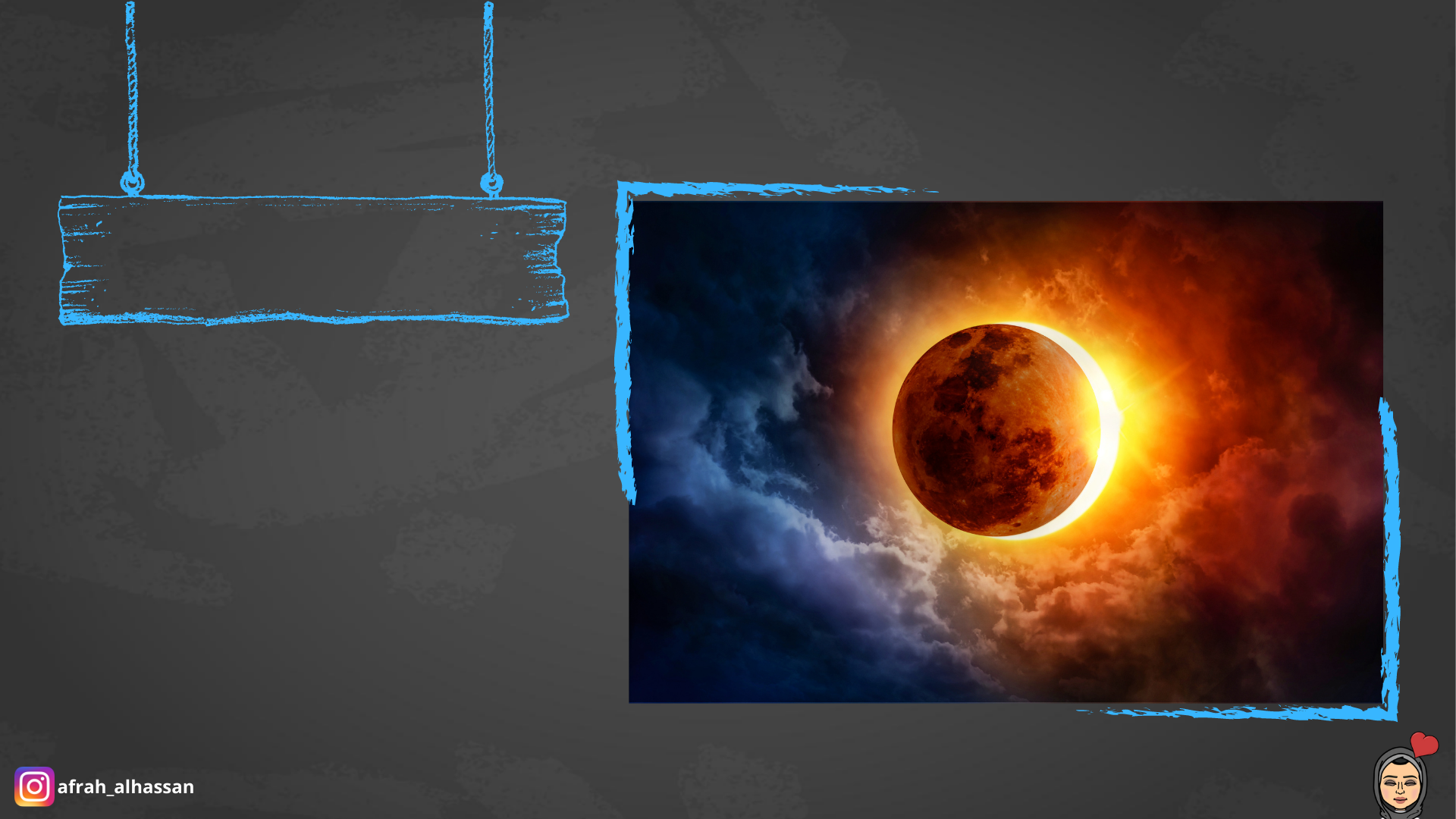 تسن فيها الجماعة
صلاة الكسوف
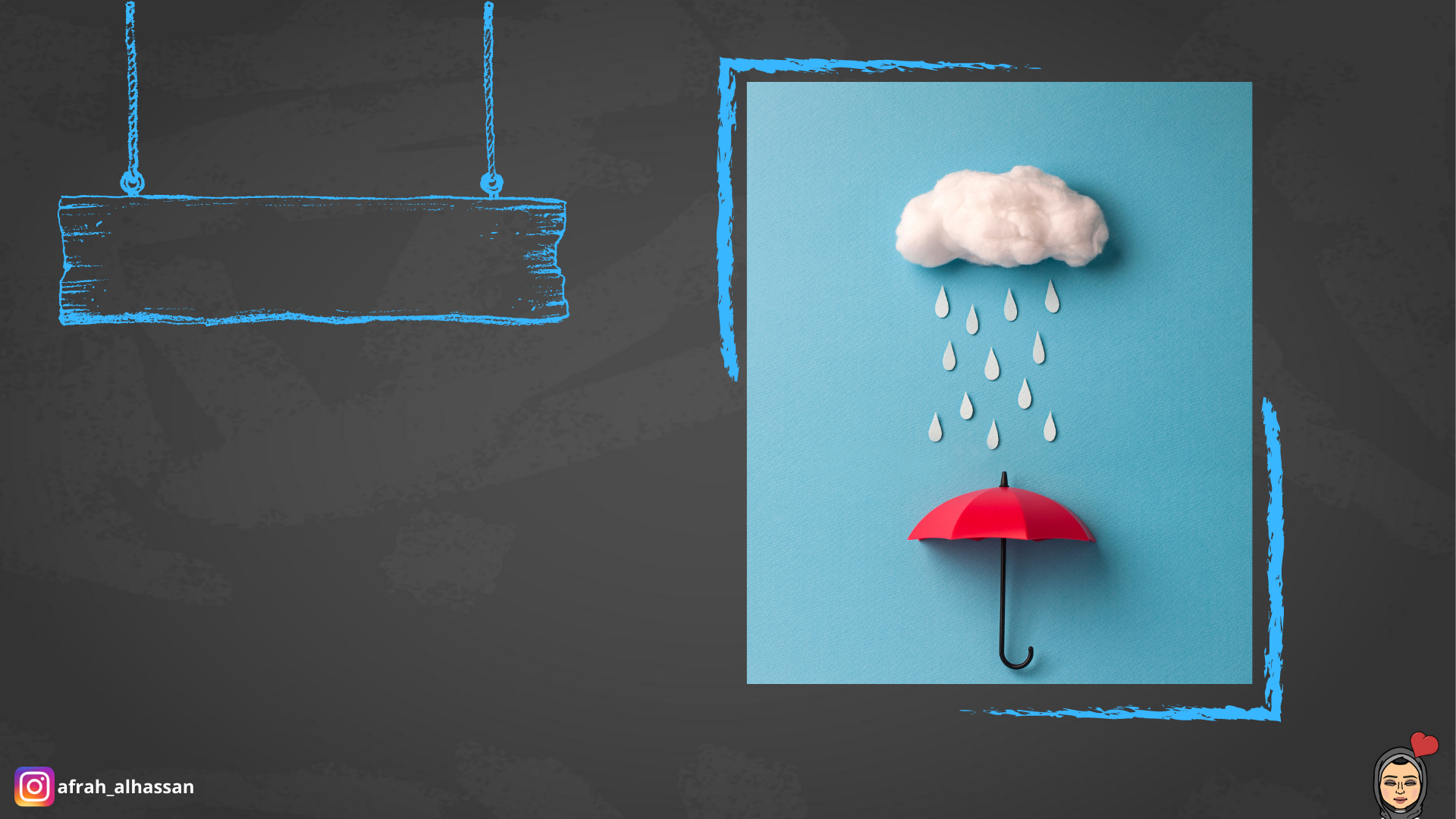 تسن فيها الجماعة
صلاة الاستسقاء
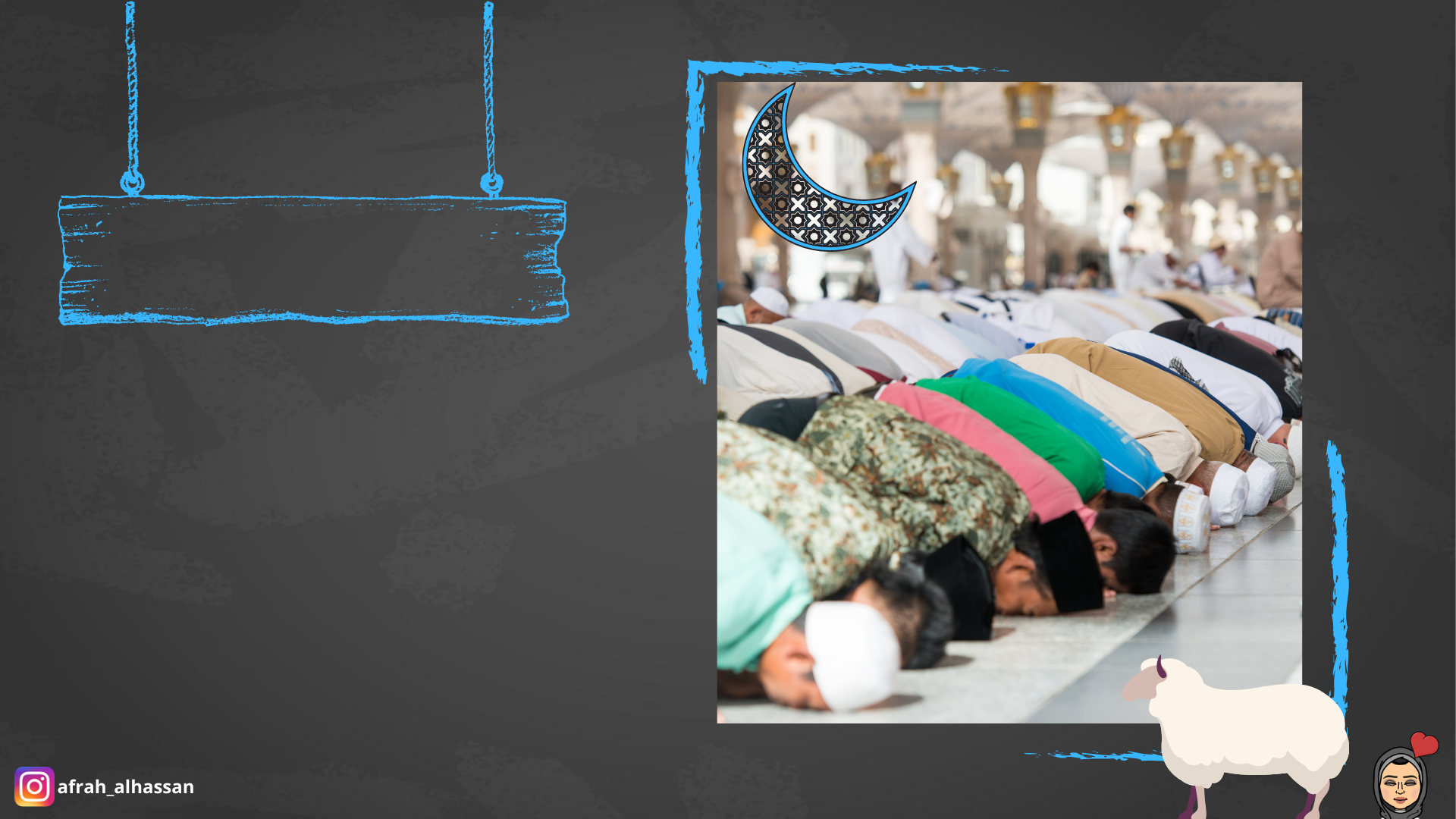 تسن فيها الجماعة
صلاة العيدين
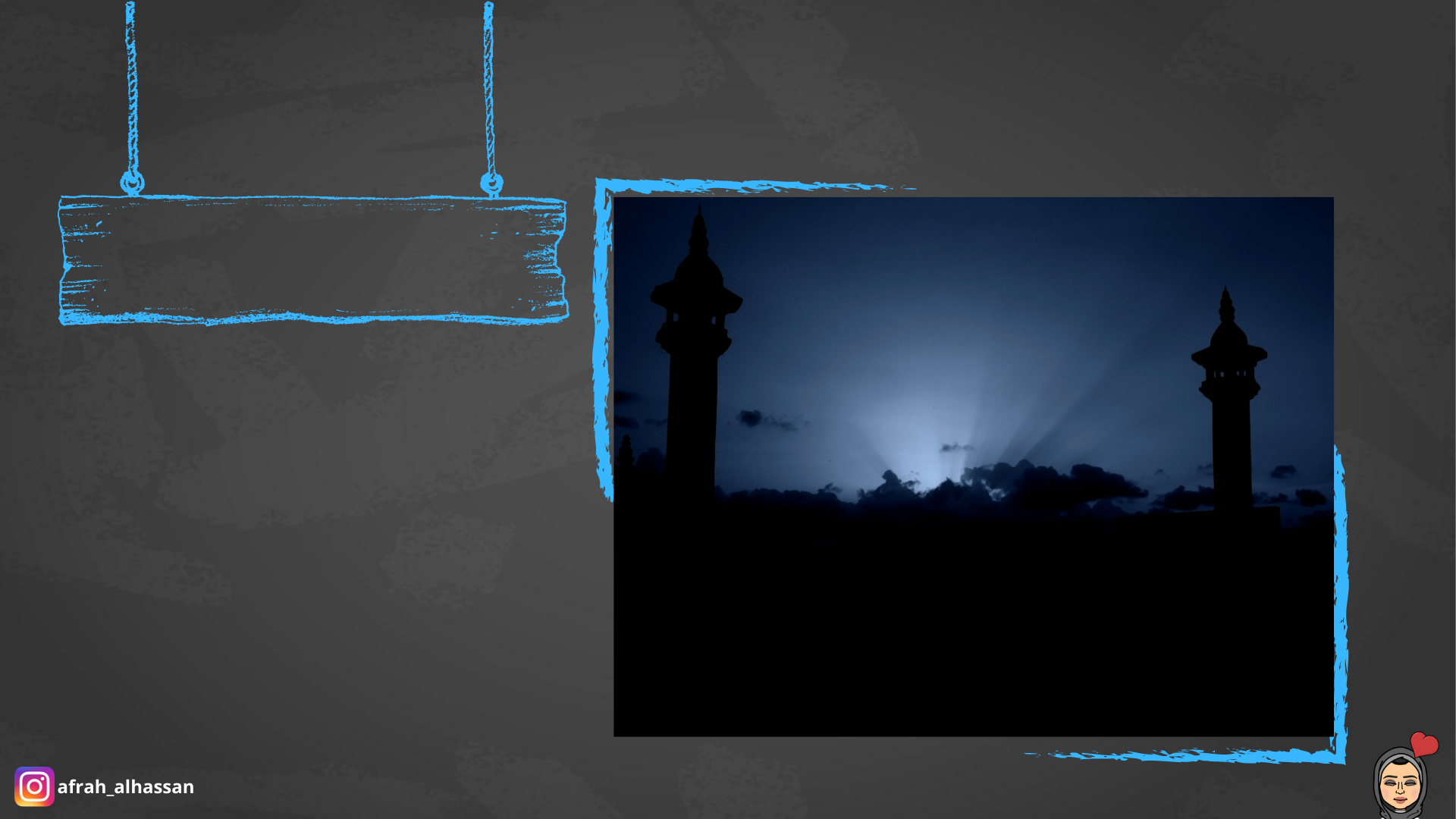 تسن فيها الجماعة
صلاة التراويح
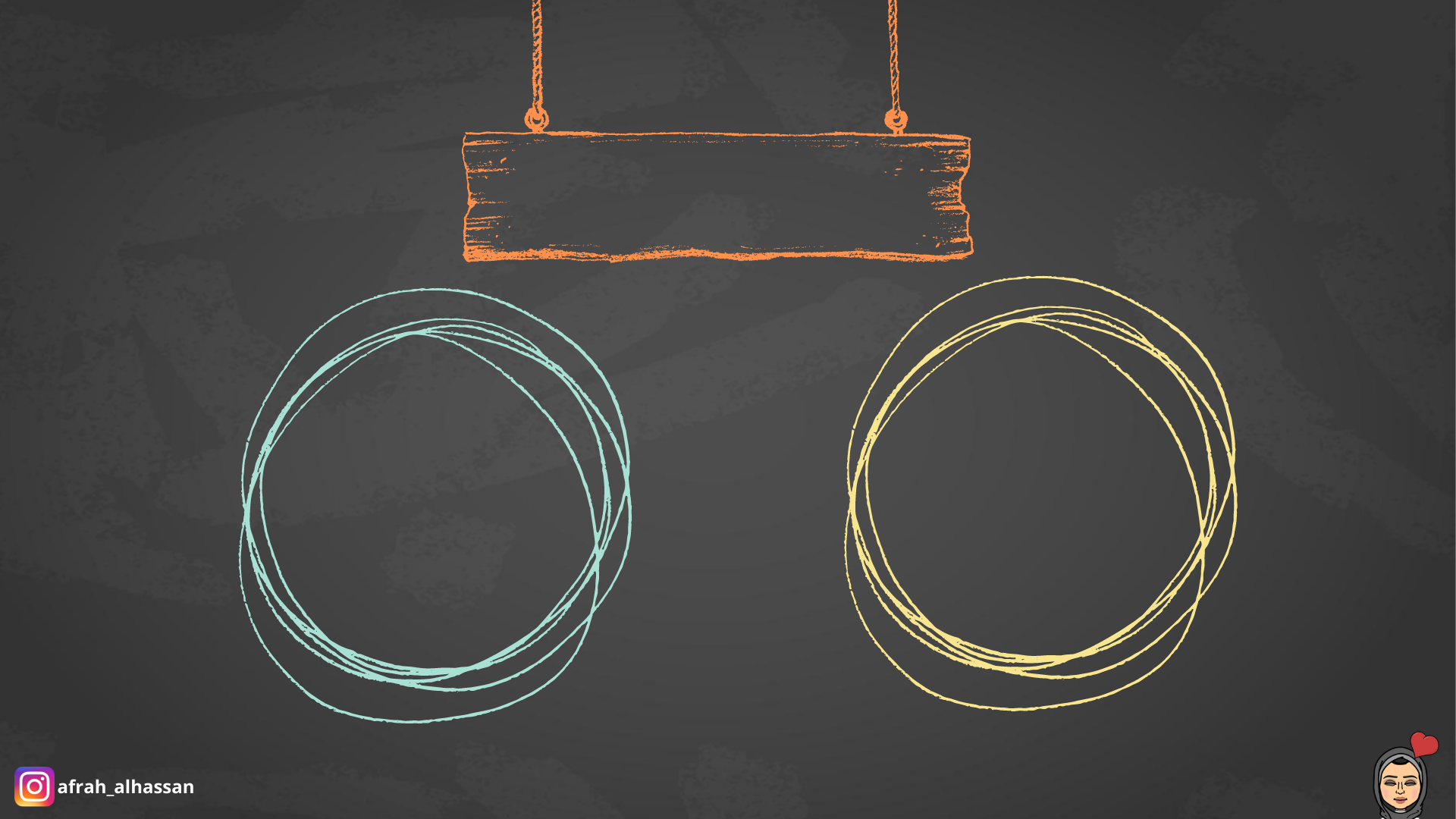 لا تسن فيها الجماعة
سنن غير
تابعة 
للفرائض
سنن تابعة
 للفرائض
(رواتب)
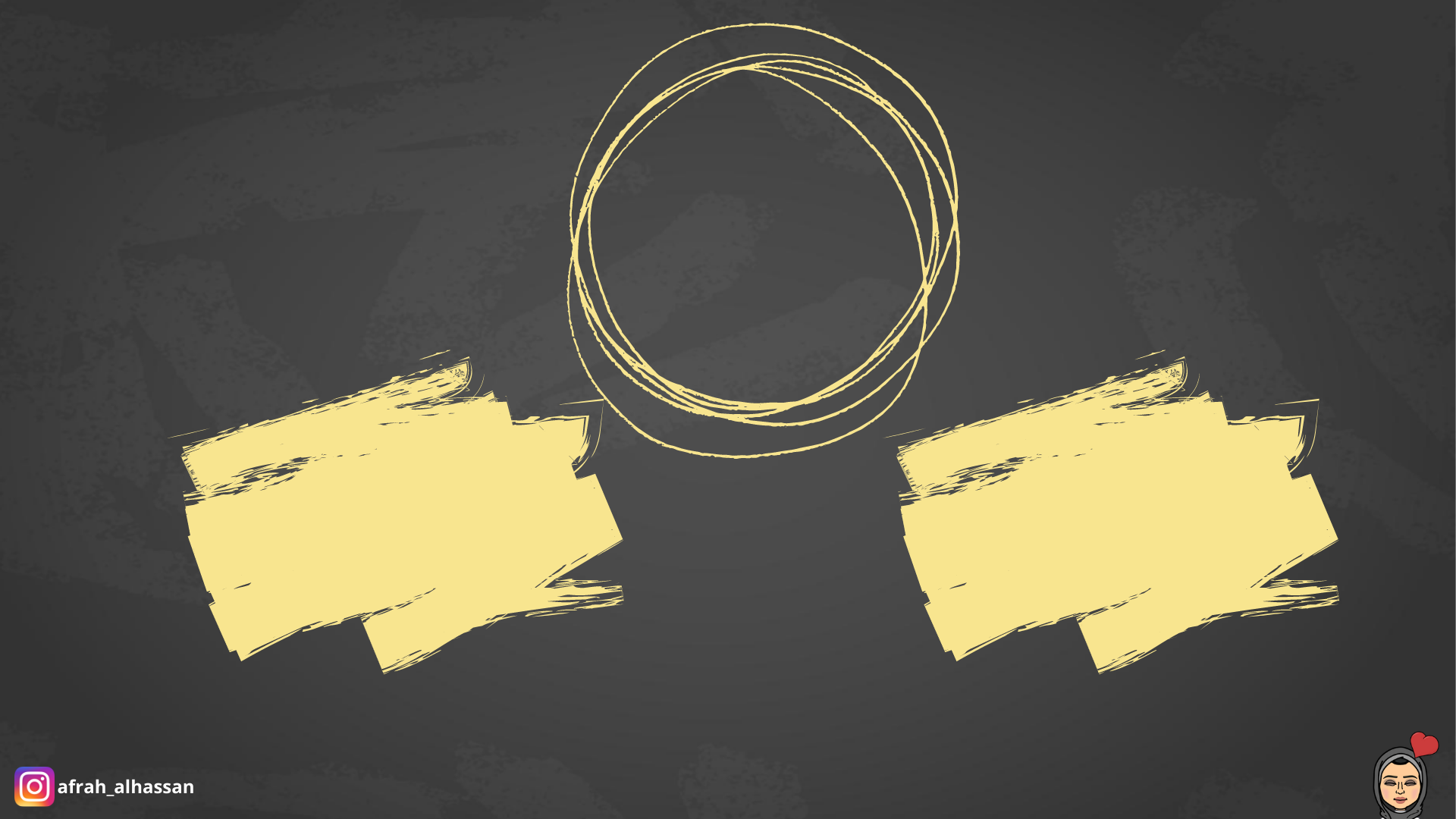 سنن تابعة للفرائض(رواتب)
سنة غير مؤكدة
سنة مؤكدة
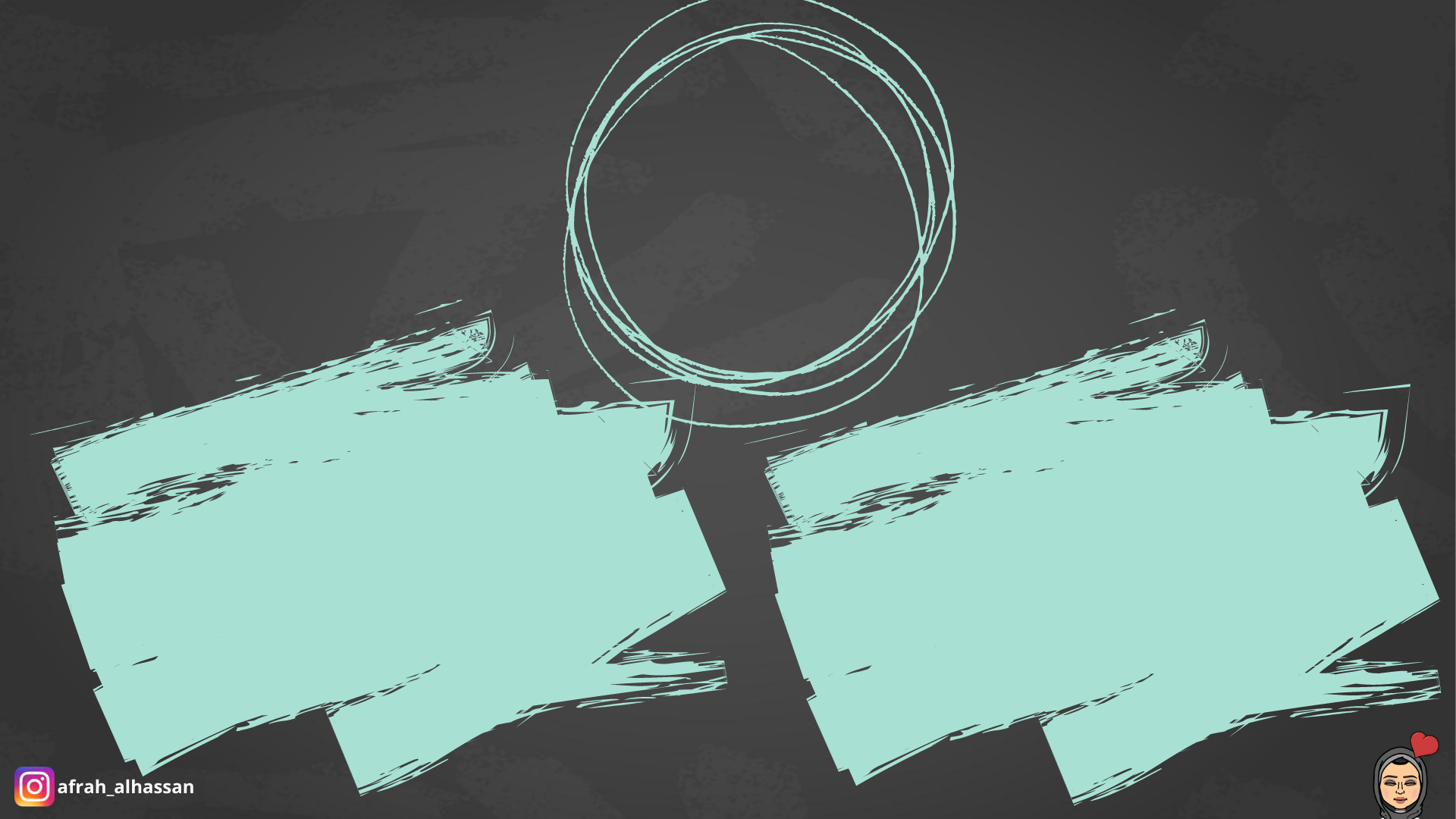 سنن غير تابعة للفرائض
مطلقة
متعلقة بوقت أو سبب
وهي أن يصلي ما يشاء في أي وقت إلا في أوقات الكراهة
قيام الليل – الوتر – الضحى – تحية المسجد - الاستخارة
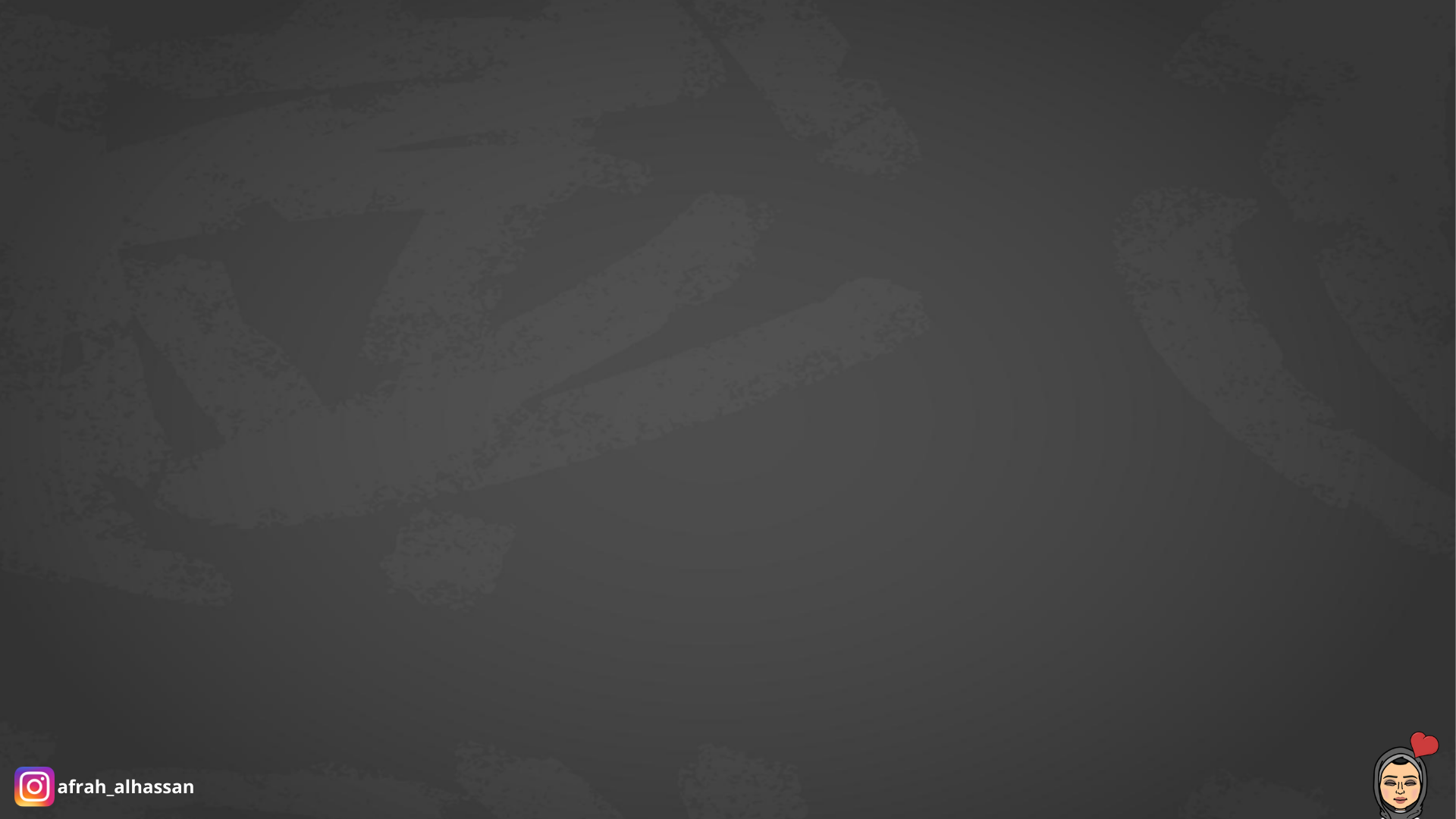 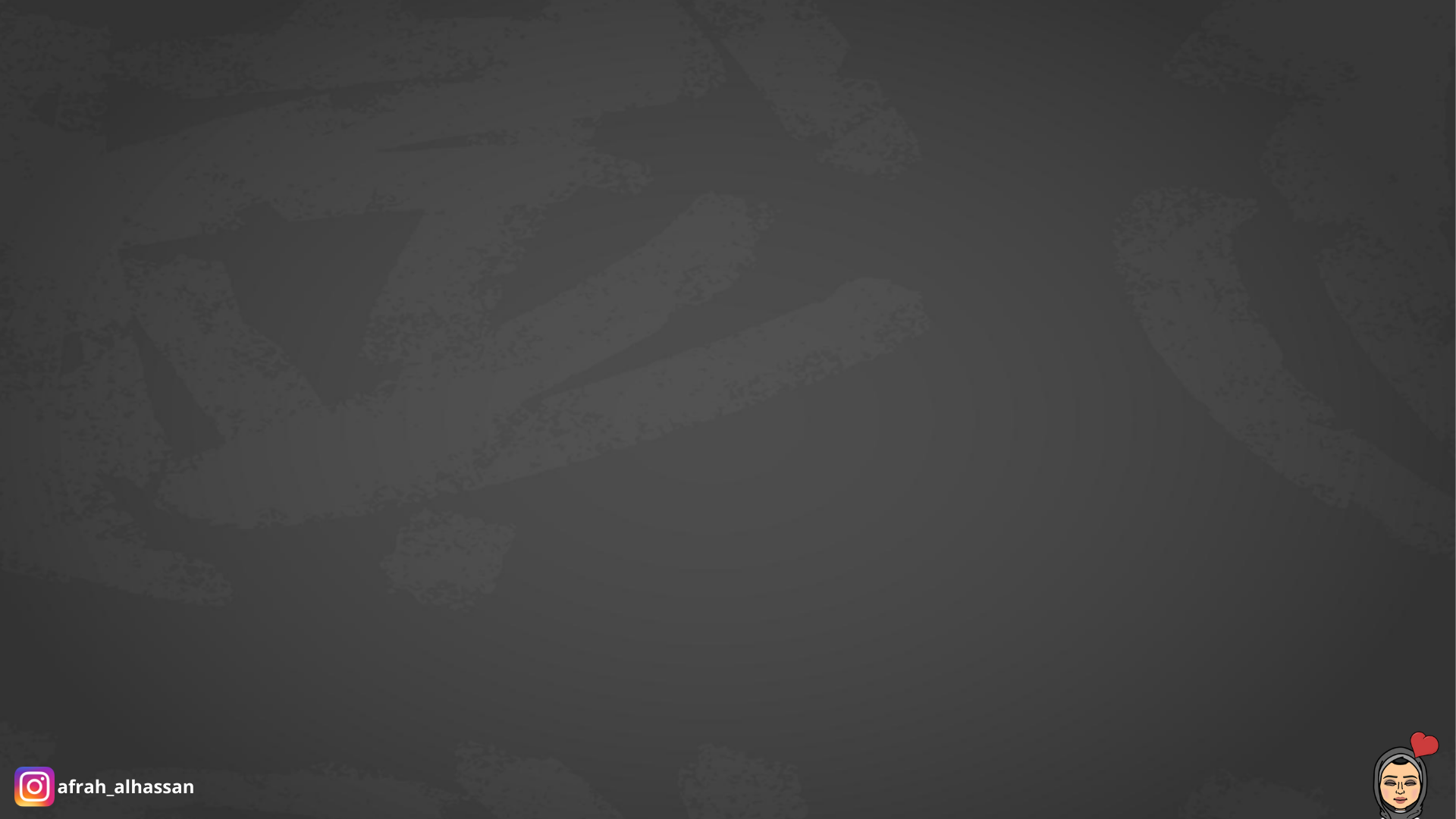 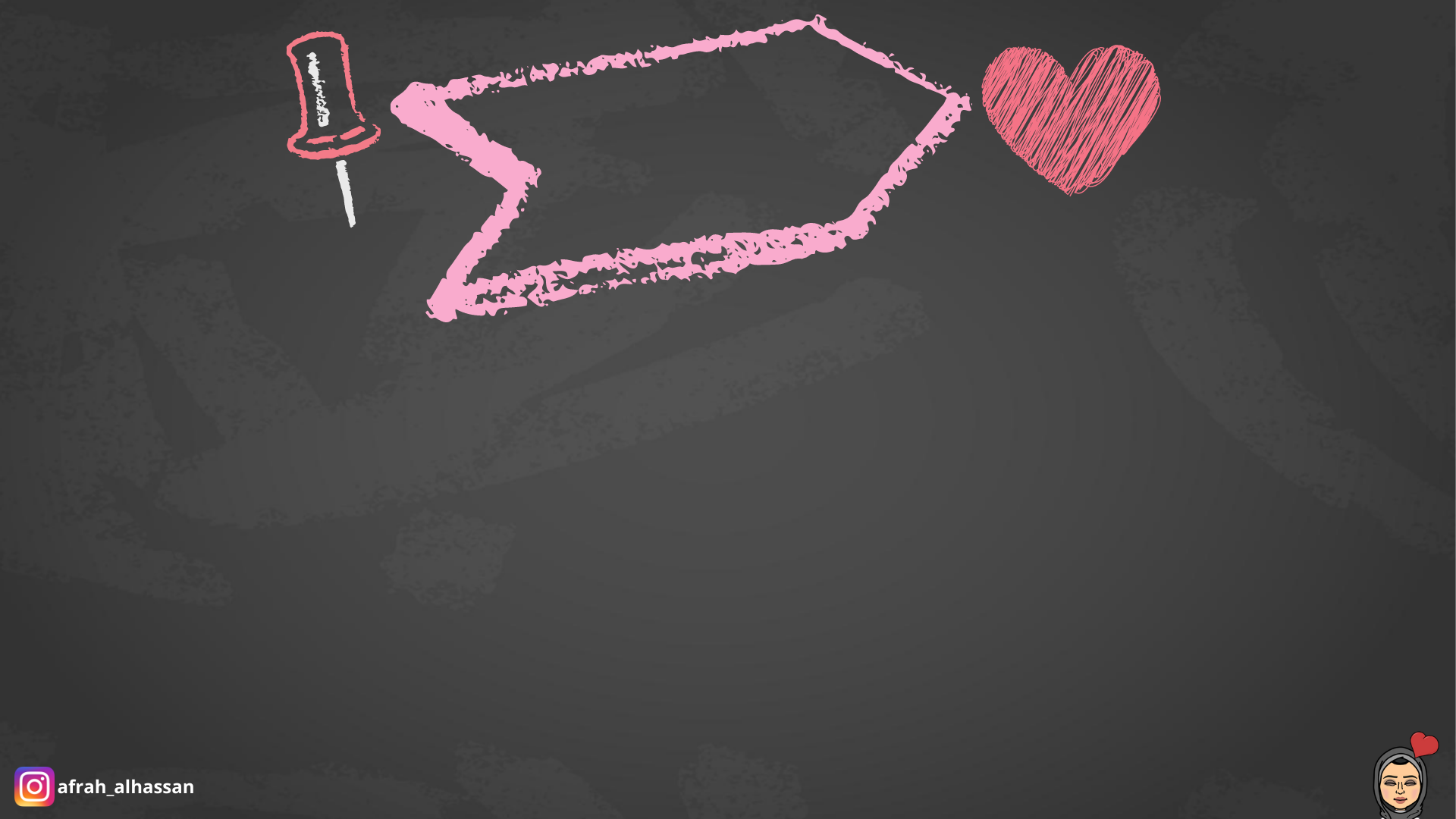 ثواب و فضل
 السنن الرواتب
زيادة القرب من الله عز وجل
كثرة السجود لله عز وجل سبب لمرافقة الرسول صلى الله عليه وسلم في الجنة
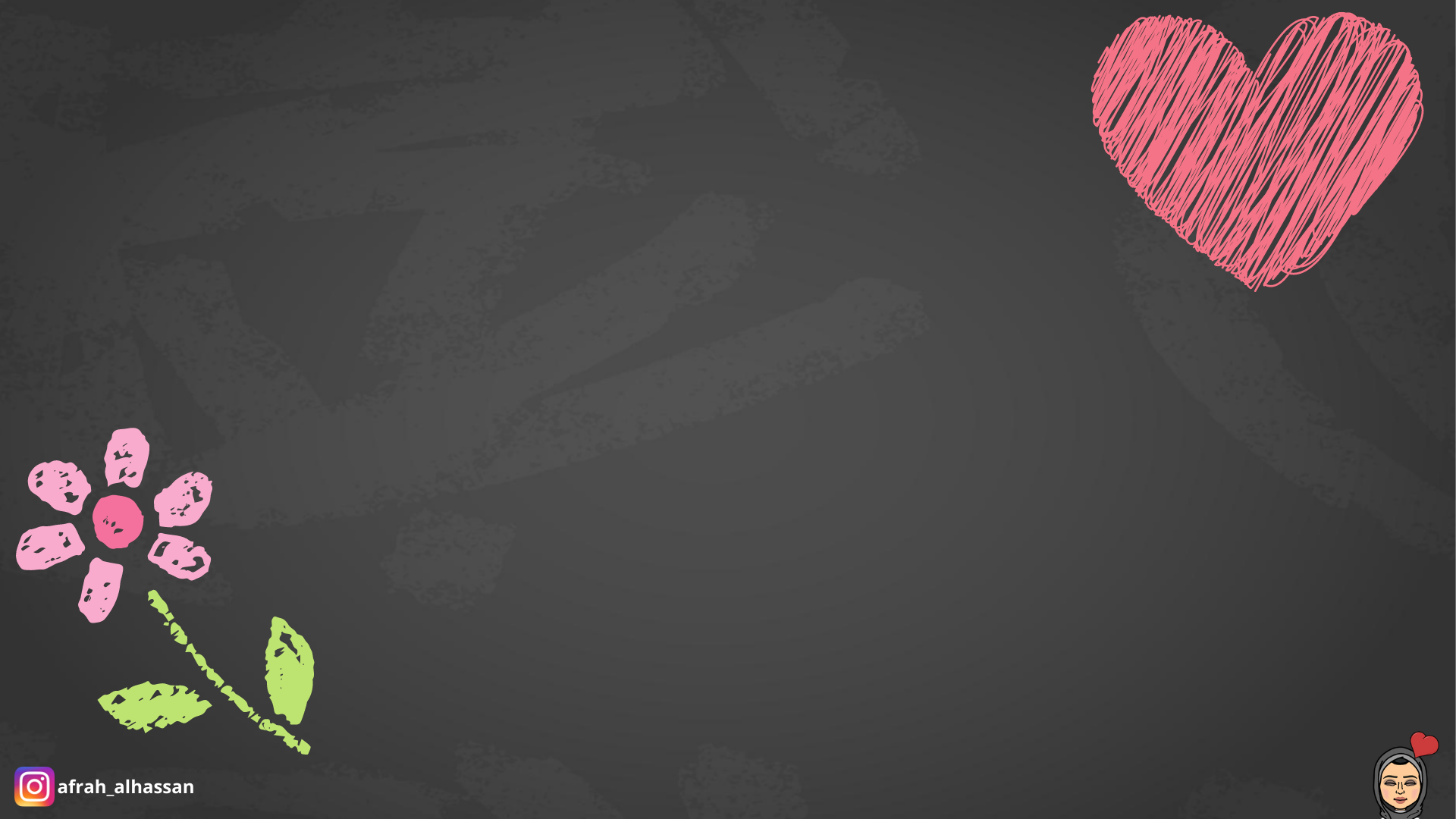 بناء بيت في الجنة لمن صلى 12 
ركعة في اليوم و الليلة
حديث حفظ
قال رسول الله صلى الله عليه وسلم :
 ( من صلى اثنتي عشرة ركعة في يوم وليلة بُني لهُ بهن بيت في الجنة )
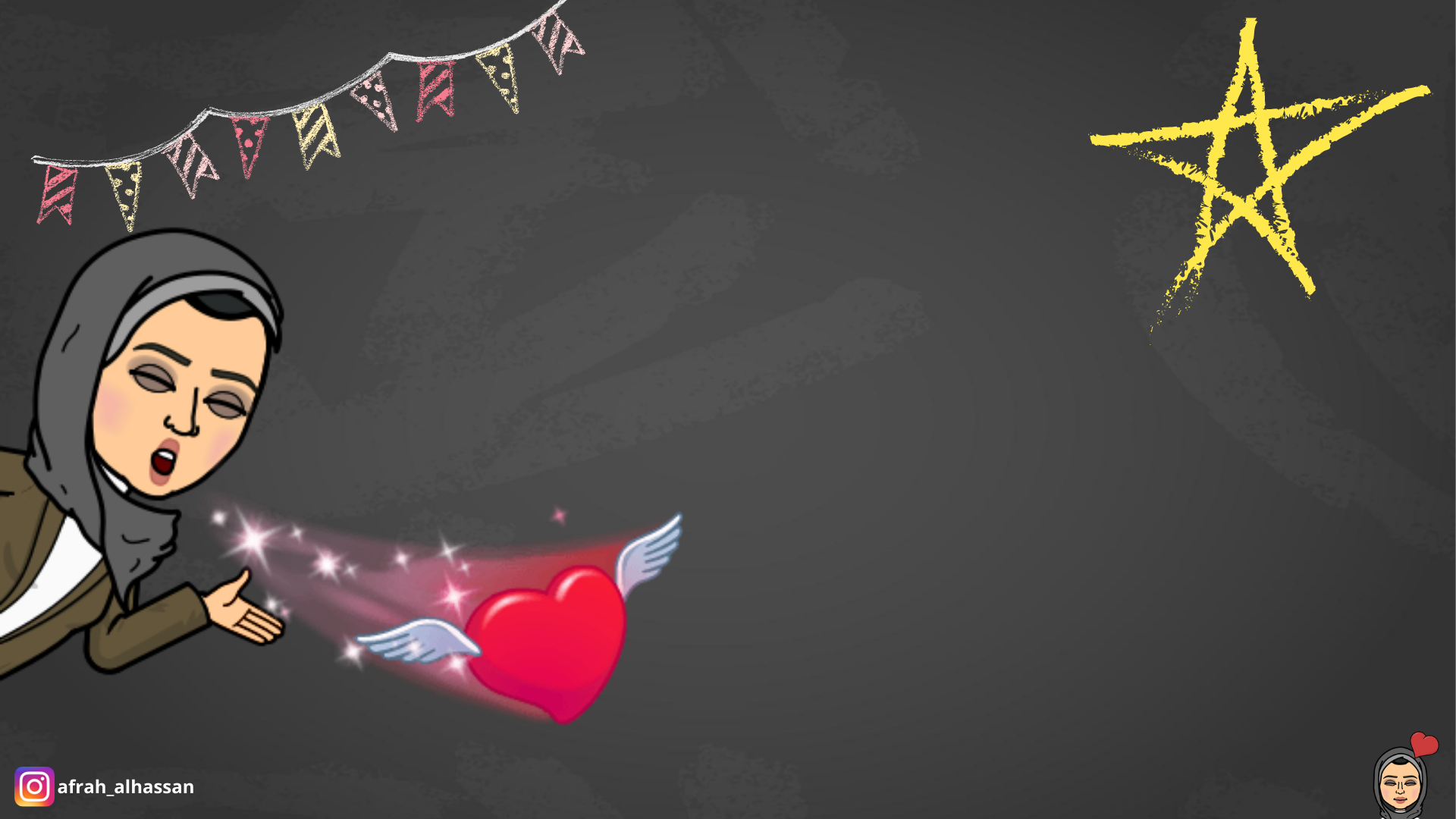 شكراً متعلماتي الحبيبات على حسن الانصات و التفاعل